Suicide and Self Harm – Children and Young People Awareness
Education MH Leads Network Meeting 
6th June 2023 






Paul Hill Lead Nurse NSFT
Suicide and Self Harm and Young People in Suffolk Local and National Learning
Key Messages At Risk Groups – Under 25s
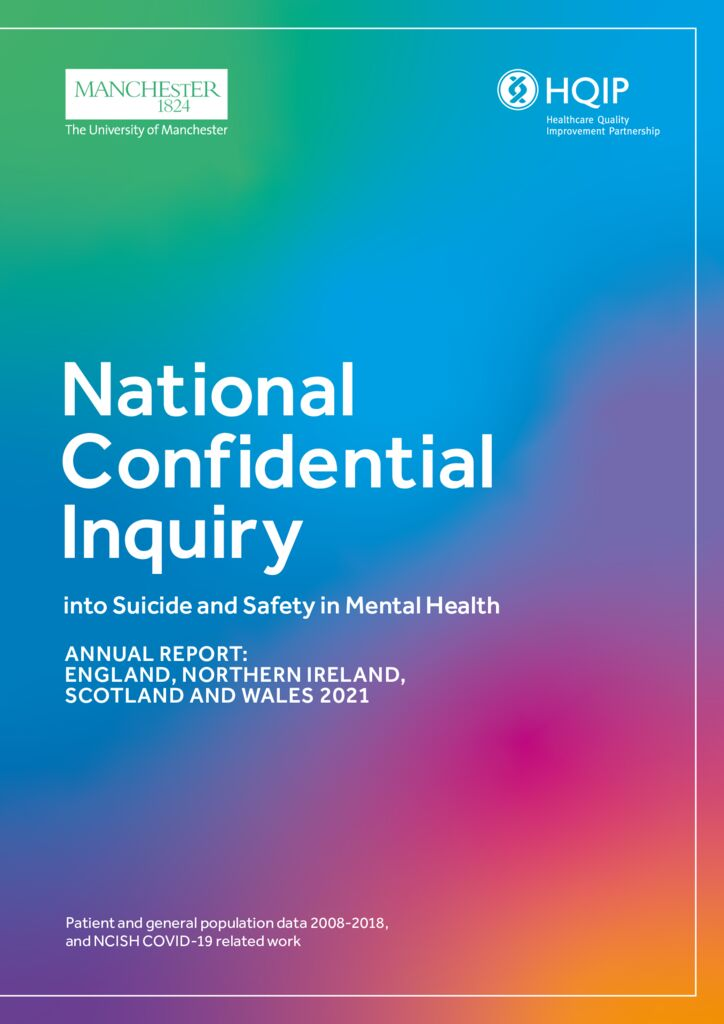 Report from the national investigation of suicide by children and young people examined suicide by 391 young people aged under 25 in England or Wales

28% had been recently bereaved.
22% were subject to bullying
15% had been abused and or neglected.
Suicide and Under  25s – Themes
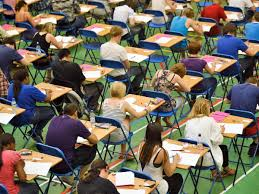 More than a quarter of children and young people who died by suicide, and who were in education, were facing exams or exam results at the time of death.
Suicide and under 25s – Themes
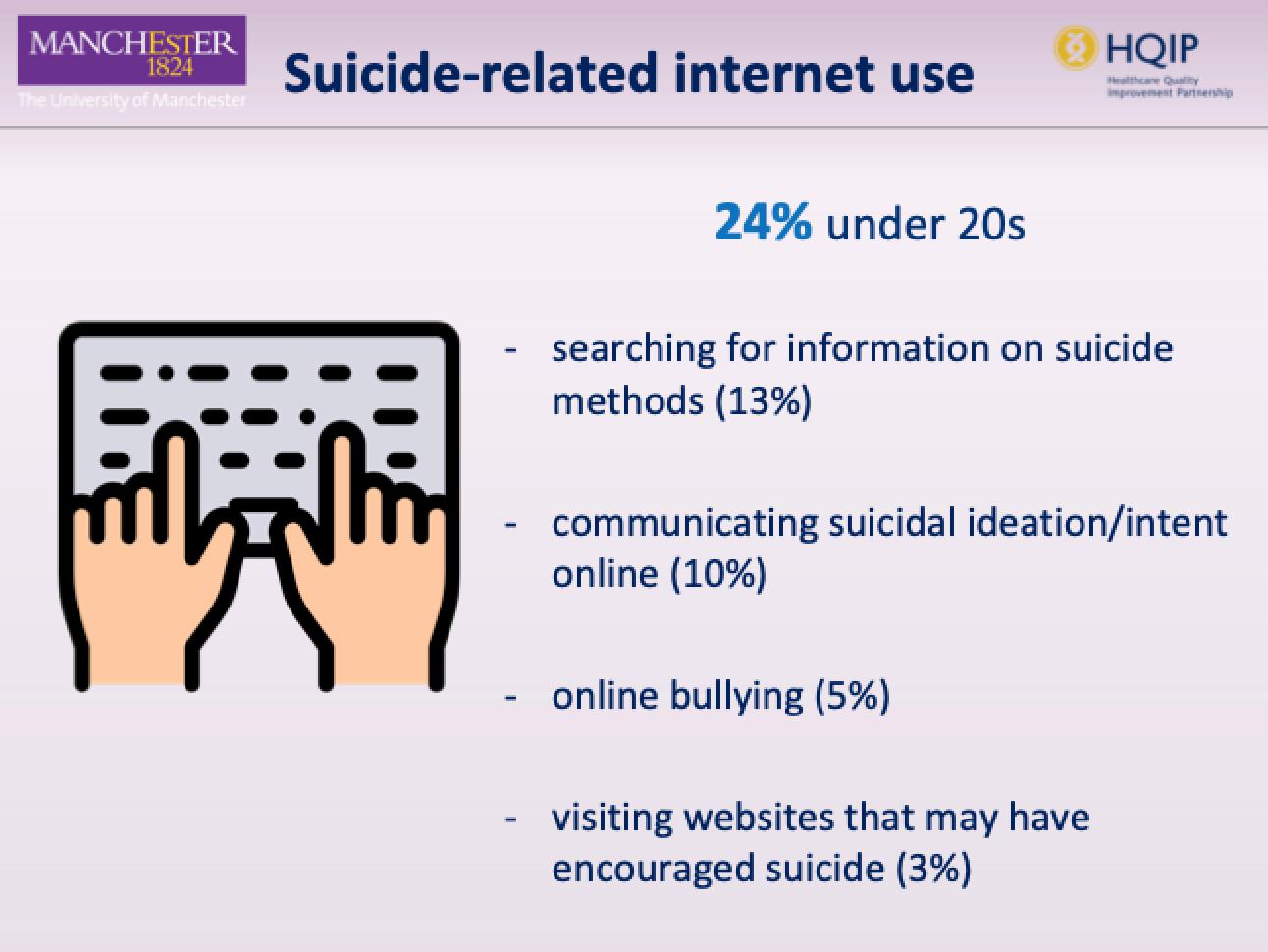 Suicide Prevalence in under 25s
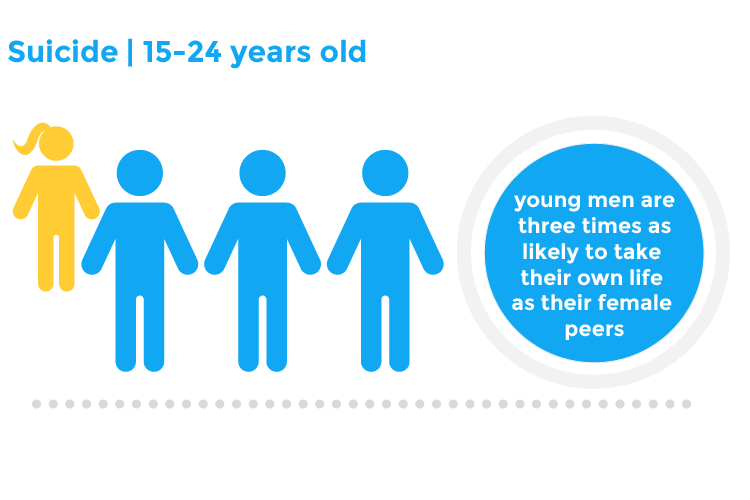 Suicide and under 25s – Themes
Self Harm
Local Key Themes
Local Key Themes – Training
Understanding of neuro development on; risk, impulsivity, fatalism and consequences. 

Awareness of physical issues such as puberty and impact of behaviour/risk. 

Suicide safety planning: recognising that past behaviour is the best indicator of future behaviour. 

Systemic thinking and access to key information about the family and social network.
STORM – Principles
Understanding the person and their story
Assessment process
Twin process with safety planning 
Thoughts of suicide
Degree of planning and seriousness of emotional state
The A test 
Context
Vulnerability
[Speaker Notes: Think about how we ask the question – open/normalising then clarify with a closed question 
Degree of planning – where, when, how link to A test 
Context – events leading up to the event 
Vulnerability – think of the red flags earlier – alcohol, safeguarding, self harm, physical conditions.]
Risk Formulation
The 5ps Frame work that helps us understand risk intensity and the different factors that contribute to it. 

Problem – Bullying 
Precipitating Factors – Exams 
Perpetuating Factors – Social Isolation
Predisposing Factors – substance/alcohol misuse 
Protective Factors – Supportive family
[Speaker Notes: Presenting problem(s): Initial signs, symptoms or other difficulties that are clinically important for the young person. (e.g. low mood)

Predisposing factors: Aspects of the young person’s background that make him/her susceptible to presenting with the given problems (e.g. history of mental illness in family)

Precipitating factors: Immediate issues or events that have caused the young person to present with or experience these problems or symptoms at this time (e.g. recent life experiences/stressors, bullying etc.)

Perpetuating factors: Factors that cause the young person’s symptoms/problems to continue or to progressively get worse (e.g. conflict in home, low social support, poor coping strategies, bullying)

Protective factors: Factors that help to improve the young person’s situation or symptoms (e.g. supportive relationships, friendships and strengths)


We use this to define risk and help us create a safety plan. 
We think of  who is available to support – family ?
Self help skills 
Ensuring safety 
Who and how to call for help. 
Safe to leave]
Self Harm – Myths and misconceptions
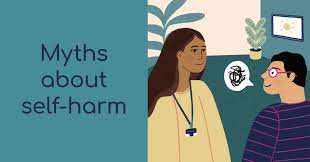 [Speaker Notes: MYTH: This is not the case. Many people who self-harm don’t talk to anyone about what they are going through for a long time and it can be very hard for them to find enough courage to ask for help. 
MYTH: ‘Self-harm has been stereotyped to be seen as part of youth subcultures such as “goth” or “emo”. While there is some research suggesting a link, there is no conclusive evidence of this with little or no evidence supporting the belief that self-harm is part of any particular subculture. 
MYTH: ‘There is no evidence that people who self-harm feel pain differently than anyone else. The harming behaviour often causes people great pain. For some, being depressed has left them numb and they want to feel anything to remind them they are alive, even if it hurts. Pain can also represent self-punishment for some people. 
MYTH: ‘It is often assumed that girls are more likely than boys to self-harm, however it isn’t clear if this is true. Boys and girls may engage in different self-harming behaviours or have different reasons for hurting themselves, but this doesn’t make it any less serious.]
Self Harm Definitions
Commonly Used Definition: 
“Intentional Self Poisoning or self Injury, irrespective of motivation” 
Direct Self Harm:
Intentional act of self injury or self poisoning
Non Suicidal Self Injury – specific to self injury 
Non fatal safe harm – self injury and self poisoning.
[Speaker Notes: The motivation of self-harm may or may not be to end one’s life which can be confusing. 

Way to untangle confusion :-
Non-suicidal self-injury – associated with immediate tissue damage. Associated with accumulative damage. Typical motivation to cope with distressing thoughts / feelings rather than ending ones life. BUT does not account for self-poisoning. 
NSSI – helpful to understand self-harm as having different motivation; must remember strong correlation between with suicide. 
Non-fatal self harm is preferred term – refers to all forms of self-injury and self-poisoning.]
Young People who self harm
Tends to begin around 10-14 
May prefer to keep this private 
Tend to score high on thoughts of hopelessness, depression, anxiety, anger impulsiveness, loneliness
May also have:
Mental Illness
Emotional Difficulties
Personality problems
Eating disorders
Alcohol/drug problems
[Speaker Notes: Neurological changes following self-harm have a moderating effect on painful emotions. Mood improves and strong emotions are calmed. 
YP in dissociative states – become aware of their being.  Beneficial effects are brief, so painful emotions return -> self-harm again. 

Beings usually between 10 – 14, and lasts about 10 – 15 years; may continue for decades. More common in females; but other studies suggest equal prevalence. 

Many YP prefer to keep SH private. Ice-berg model – at the tip = suicide, middle (above water line) = hospital presenting self-harm, bottom (below water) = commonly occurring self-harm. 

SH has a strong correlation with suicide- MUST be taken seriously and considered a ‘red flag’ to future risk. Suicide second leading cause of death for 15 – 29 year olds.]
Non Harmful and Harmful Coping Strategies and the link with Suicide
Coping
Health Risk Behaviours 
Self Harm 


Non Harmful Coping Strategies
Suicidal Thinking 

Triggers 
Final Straw
Suicide Ambivalence
[Speaker Notes: Best seen as a continuum of coping. 
Each of us has a set of coping strategies we can draw upon, non-harmful skills (e.g., listening to music) and harmful skills (e.g., smoking, drinking, self-harm). 
Strategies are usually effective until they are challenged further and we face increasing emotional pain. 
We try to find ways to regulate emotional pain by turning to harmful skills, and away from non-harmful ones. 
This usually works. However, if strategies become ineffective, may find ourselves thinking about suicide, or act on thoughts, but with intention to help us to feel better rather than attempt suicide. 
Thinking about suicide is point that emotional pain has become unbearable, referred to as ‘psych ache’ – dread, despair, fear, grief, shame, guilt, frustrated love, loneliness, loss. 
YP may have suicide thoughts but is ambivalent, even at point of suicide. 
Survivors have said that at the moment they attempted to take their own life, they didn’t want to die anymore. This gives us hope that we can help a YP. 
I don’t want to die just don’t want to live the life I have]
Suicide Prevention
Strategic Measures – National and Local 
Prevention 
Intervention 
Compassion and Engagement
[Speaker Notes: Suicide prevention aims to mitigate the risk of a YP ending their life. 

Can you think of any strategic measures that are used?
Telephones on bridges 
Railings and barriers on high structures. 
Reduced pack sizes of paracetamol. 
These are effective. Important – link between ambivalence and motivation, by restricting methods, YP distracted enough to change their mind. 
BUT YP likely to still feel distressed, even if distracted. 

Interventions – key is – be appropriate, accessible, positive experience, listen and act on views of YP, be compassionate and engaging. 
Most important of all is how we engage- just knowing someone cares is all we need to change our minds about how we feel. Showing we care can help a YP change their mind about wanting to die. Samaritans]
Thank You
Any Questions ?


Paul Hill Lead Nurse Suffolk CFYP and Tier 4 Services